Mockingbird Lessons
Chapter Presentations
You will work with a partner to create a very brief chapter presentation on the chapters we read the previous night
Every student will be reading all the chapters, but you are just going to be the experts for your chapters
Will happen first 5 minutes of class each day

DO NOT JUST COPY FROM THE INTERNET 
DO NOT JUST COPY FROM THE INTERNET 
DO NOT JUST COPY FROM THE INTERNET
Requirements for Presentation
Name the Chapter:  Give it a good title that connects to the chapter’s events or characters. 
Plot Summary: Write a concise summary of the chapter.  Include the most important details from the chapter, including characters involved, plot summary, setting, major elements
Quote: Choose the best quote—either from a character or from the author

DO NOT JUST COPY FROM THE INTERNET
Day Of
You and your partner will present your chapters in front of the class
Keep your presentation to under 2 minutes
Must do a PowerPoint presentation and email it to me before the start of class 
DO NOT JUST COPY FROM THE INTERNET
Chapter 1
Title: Scouting the story
Summary: meet the Finch family (Scout, Jem, Atticus), mother died when Scout was two. Maycomb is introduced. Dill comes to visit and tells the story of Boo Radley.
Quote: “When he was nearly thirteen, my brother Jem got his arm broken at the elbow” (1)
Foreshadowing…‘got’
Chapter 2
Title: Scout vs. Miss Caroline 
Summary: Dill leaves Maycomb that September; Scout goes to school but does not like her teacher, Miss Caroline (she makes her feel guilty about being educated). Miss Caroline offers to buy Walter Cunningham lunch, but he refuses. Scout explains that they never take anything they cannot repay. 
Quote: “The Cunninghams never took anything they can’t pay back…They never took anything off of anybody, they get along on what they have” (26).
Character Charts 1/31
Learning Target: I can explain why characters are characterized in a certain way. 
Create character charts for Scout, Jem, Boo, Calpurnia, and Atticus.
The character chart should include:
Character’s name
A cited quote describing the character’s appearance (from them or as described by another character)
A cited quote spoken by or about the character that shows personality
A one sentence description showing your thoughts/ideas/reflections/speculations about the character
You can collaborate but you should not copy each other or divide and conquer
Switching POV/Narrative
Learning Target: I can determine Scout’s perspective and how that differs from other main characters
Take an excerpt from Scout’s perspective and change into the perspective of one of these characters: 
Dill
Jem
Calpurnia
Atticus
Requirements
Choose a passage from chapters 1-13, should be at least 5 sentences (both original and new)
How would the ‘new’ character react to the situation/events?
They did not have to be present for the situation, more how they would deal with the situation
Ex. Atticus would not be in school, but how would he deal with an incident that Scout is faced with? 
What language would they use (words, grammar, etc)
How would they feel? What would they think?  What would they do differently or the same as Scout?
Need to include the original passage
Rewriting as if it is a part of the story
Two sentence reflection: how does the shift from the original perspective to the new perspective change the story?
Example from Huck Finn
Huck talking about Jim being sold
Original perspective: “After all this long journey, and after all we’d done for them scoundrels, here was it all come to nothing, everything all busted up and ruined, because they could have the heart to serve Jim such a trick as that, and make him a slave again all his life, and amongst strangers, too, for forty dirty dollars.” 
New (from duke/dauphin): “the fool and his n****r. Of course we was going to sell the n****r…why wouldn’t we. I can’t believe they didn’t realize we was tricking them.”
Mrs. Dubose
Impressions?
What happens in chapter 11? 
Why does Atticus think she is brave/a great lady?
What was she doing that would make her brave? 
Why would Harper Lee include this chapter in the novel? 
What can be learned from her and her experiences? How does she fit within the themes of the novel? 
Themes: Importance of morality and ethics (be a good person). 
Risk of the loss of innocence.
Having courage during hard times
Why does she send Jem the flower in the box ?
Group Silent Table Discussion
On a sheet of paper (individually) write one discussion question about chapters 1-11
Discussion question definition
You will then pass the paper to the person on your left, and they will have 2-3 minutes to answer
They then pass the paper to the left again, with the next person having 2-3 minutes to answer the question
Last person will then have 2-3 minutes to answer, and the paper comes back to you to review and respond
Answers: should not be yes/no, or one word answer
Figurative Language
Learning Target: I can correctly define and identify figurative language
Chapters 1-4,
5-8, 
9-11, 
12-15
16-19
Simile
Directly compares two different things, usually by employing the words "like", "as", or "than".

Fast as a lion, flopping like a fish
Imagery
Use of details and descriptors to create a mental or sensational image in the mind of a reader
A way to show the reader instead of just telling them
Metaphor
A figure of speech in which a term or phrase is applied to something to which it is not literally applicable in order to suggest a resemblance

love is a rose
it's raining cats and dogs
Hyperbole
Use of exaggeration in literature or poetry
Figurative Language Write
Chapters 1-4, 5-8, 9-11, 12-15, 16-19
Metaphor?
Simile? 
Imagery?
Hyperbole?
Today
Write about a childhood experience like Scout does with the novel.
Should be around a paragraph or two, and must contain a metaphor, simile, hyperbole, and an image (not a picture image!)
Chapters 1-16 Discussion 2/8
Learning Target: I can summarize elements of the novel
What do we know about Boo Radley? (rumors and reality)
Why doesn’t Scout like school? 
What are some major incidents that have happened?
Difference between Ewell family and Cunningham family? 
What happens with Jem’s pants? 
Describe the events of the night when Miss Maudie’s house burned down 
Why does Scout get into a fight with Cecil Jacobs? 
Describe the visit to Finch Landing (characters, events)
Who is Tim Johnson? What happens to Tim Johnson?
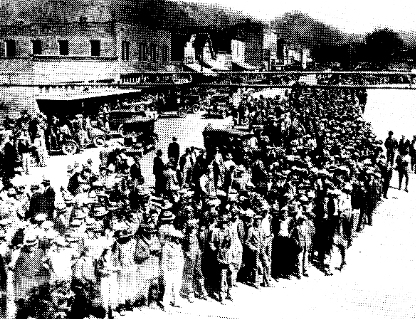 “Scottsboro Boys” and Tom Robinson
Question of controversy:
Were Tom Robinson and the Scottsboro Boys guilty or just victims of their time?
Scottsboro Boys
Black teenage boys accused of rape in Alabama in 1931
Train traveling between Chattanooga and Memphis, Tennessee. 
White men said they were attacked by black boys
Found two white women to say they were raped
Rushed trial, poor defense/representation
All but 12 year old were sentenced to death
Common sentence for raping white woman
Tom Robinson
African American man
Tried for the rape and attack of a white women, Mayella Ewell
Trial by an all white jury, white judge, white victim, white witness
Task
In one paragraph, respond to: 
Were Tom Robinson and the Scottsboro Boys guilty or just victims of their time?
Symbolism
Learning Target: I can correctly identify and define symbolism/symbols in a novel
Assignment: your group will be given one-two symbols from the novel
You will:
Create an illustration of the symbol
Explain the meaning of the symbol
Find a quote representing the symbol and the meaning
Symbols
Mockingbird  
Roly Poly Bug
Tom Robinson 
Tim Johnson (dog)
Dolphus Raymond 
Boo Radley 
Radley House 
The knothole/gifts in knothole 
Miss Maudie’s nut grass
Scout 
Mrs. Dubose
Aunt Alexandra 
Cunningham Family 
Ewell Family 
Atticus
Table Reflection (on the back of poster)
Determine the purpose of using symbolism in a novel.
Keeping in mind the symbolism in TKAM, examine the social commentary that Harper Lee is making.
Ending Reflection Questions
Is it better to do what is morally right, or what society deems right? WHY?
How would different narrators change the story?
Did Tom Robinson have any hope? Did he have any other choice than to run? WHY?
In what ways does prejudice still exist today?
Could this story happen today? Why or why not? 
Why did Harper Lee choose Scout to narrate the story? Why not Atticus?
11 sentence essay
Today you will be writing a 11 sentence essay as your second final assessment for TKAM
The essay has to be exactly 11 sentence, and must include:
Thesis statement sentence
BTS
One quote/fact (with page #)
One analysis
BTS
One quote/fact (with page #)
One analysis 
BTS
One quote/fact (with page #)
One analysis
One sentence conclusion
Essay topic
Using evidence from the novel, answer the question:

How did citizens in TKAM break through barriers of prejudice to promote tolerance?
In TKAM, what does it mean to be an individual in society? Did Maycomb society force its citizens to take unpopular, but moral, stances in order to promote change?
Examine how the legacy of slavery and the failure of Reconstruction is depicted in TKAM
Prompt 1
Using evidence from the novel, answer the question:

How did citizens in TKAM break through barriers of prejudice to promote tolerance?
Thesis statement sentence
BTS
One quote/fact (with page #)
One analysis
BTS
One quote/fact (with page #)
One analysis 
BTS
One quote/fact (with page #)
One analysis
One sentence conclusion
Prompt 2
Using evidence from the novel, answer the question:

In TKAM, what does it mean to be an individual in society? Did Maycomb society force its citizens to take unpopular, but moral, stances in order to promote change?
Thesis statement sentence
BTS
One quote/fact (with page #)
One analysis
BTS
One quote/fact (with page #)
One analysis 
BTS
One quote/fact (with page #)
One analysis
One sentence conclusion
Prompt 3
Using evidence from the novel, answer the question:

Examine how the legacy of slavery and the failure of Reconstruction is depicted in TKAM
Thesis statement sentence
BTS
One quote/fact (with page #)
One analysis
BTS
One quote/fact (with page #)
One analysis 
BTS
One quote/fact (with page #)
One analysis
One sentence conclusion
Rubric
Older Files
Your assignment
You are the teacher, and have to create a lesson on the Scottsboro Boys/Tom Robinson
You must research the trials, get all the facts, important people, things to know
You will not actually teach the lesson, but you will just create the lesson
Process grade: 30 points 
Due tomorrow at the end of class
Requirements
Lesson Target (something students will be able to do after lesson)
Essential Question (something we should be able to answer after lesson)
Lesson plan (what you are going to do/how you will teach the lesson)
Reflection Question (could be same as essential question, will have students answer)
Lesson should be about 35 minutes
Submission
You will work in groups of 3-4
One person from the group will submit the lesson plan (including any links, pictures, articles), essential question, learning target, and reflection question
Sample lesson plan format on today’s blog post
You can use your own though!
Chapter 3
Title: Homeschooled? 
Summary: Scout is angry with Walter for getting her in trouble. Jem comes and stops his sister and invites Walter to their house for lunch. As Walter is talking to Atticus, Scout criticizes the way he eats but is soon scolded by Calpurnia. The next day, the teacher is scared of the bugs in Burris Ewell’s hair. Burris barely goes to school, only to avoid trouble with the law. After school, Atticus asks Scout what’s wrong and she says she wants him to teach her. Although he says that it is illegal, he promises to read to her each night if she keeps quiet.
Quote: “If the remainder of the school year were as fraught with drama as the first day, perhaps it would be mildly entertaining, but the prospect of spending nine months refraining from reading and writing made me think of running away” (Lee 37).
The Sneetches 2/1
Learning Targets: 
I can analyze the story and make connections to TKAM
I can determine the purpose of The Sneetches
While listening and watching, write down your reactions to the story, characters, what is happening. 
Small group discussion then whole class share
The Sneetches and TKAM
Summarize the story.
Conclude the message of the story.
What did the Fix-Up Chappie do?
Determine the similarities in the story and history.
How does this story compare to TKAM?
What characters from TKAM do you see in The Sneetches? 
What lesson did the Sneetches learn that the characters in TKAM and the world still need to learn?
10 minute write
Write a response on half sheet of paper to this….
How can citizens break through barriers of prejudice to promote tolerance?
Discussion
Summarize major events in chapters 16-22
What are your thoughts on the trial?
Is Tom Robinson guilty?
Why does Atticus defend Tom?
How are the children reacting? Should they witness the trial?
How does Aunt Alexandra react to the trial and Atticus’ involvement?
How does the African American community react?
What are your thoughts on the Ewells (especially Bob)?
One sentence
Write a one sentence (you have one minute) answer to ONE of the following questions:
How can citizens break through barriers of prejudice to promote tolerance?
What does it mean to be an individual in society? Does society force its citizens to take unpopular, but moral, stances in order to promote change?
Outline of the novel
Today we will be outlining the novel 
Take each chapter and summarize it, in two sentences or less.
Combine the trial (chapters 16-20) and just highlight the main points
Each person needs to complete an outline individually 
Will go in your packets that are due Friday 3/8